Digitaler „Schnupperabend“ 
2022
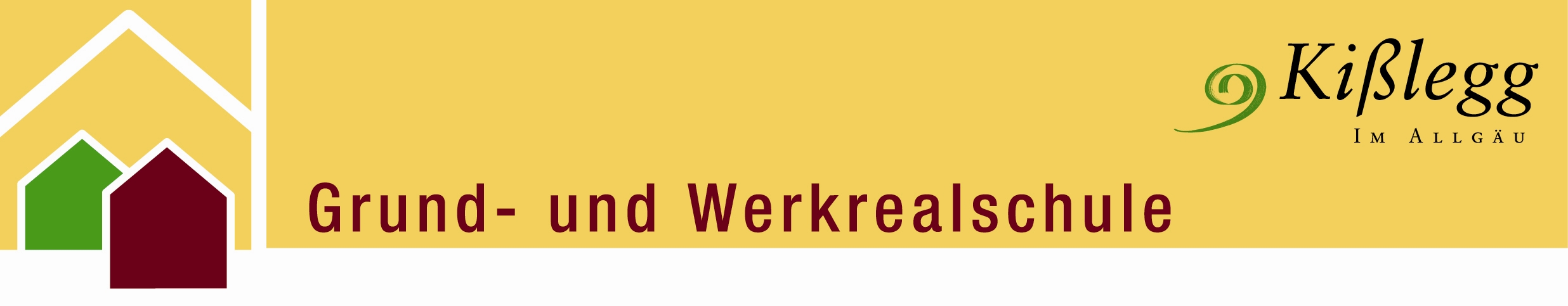 Herzlich willkommen
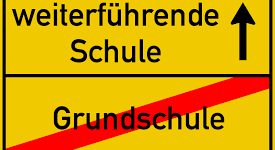 Informationen zur 
Werkrealschule
Digitaler „Schnupperabend“ 
2022
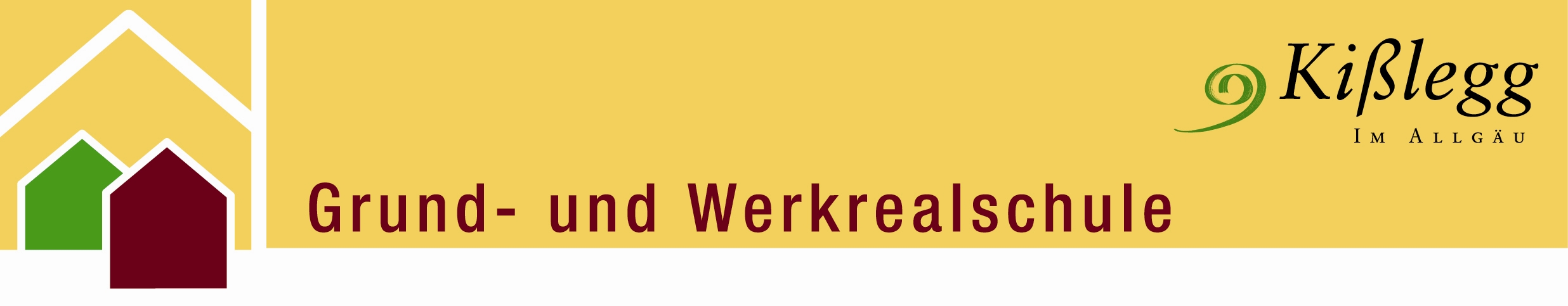 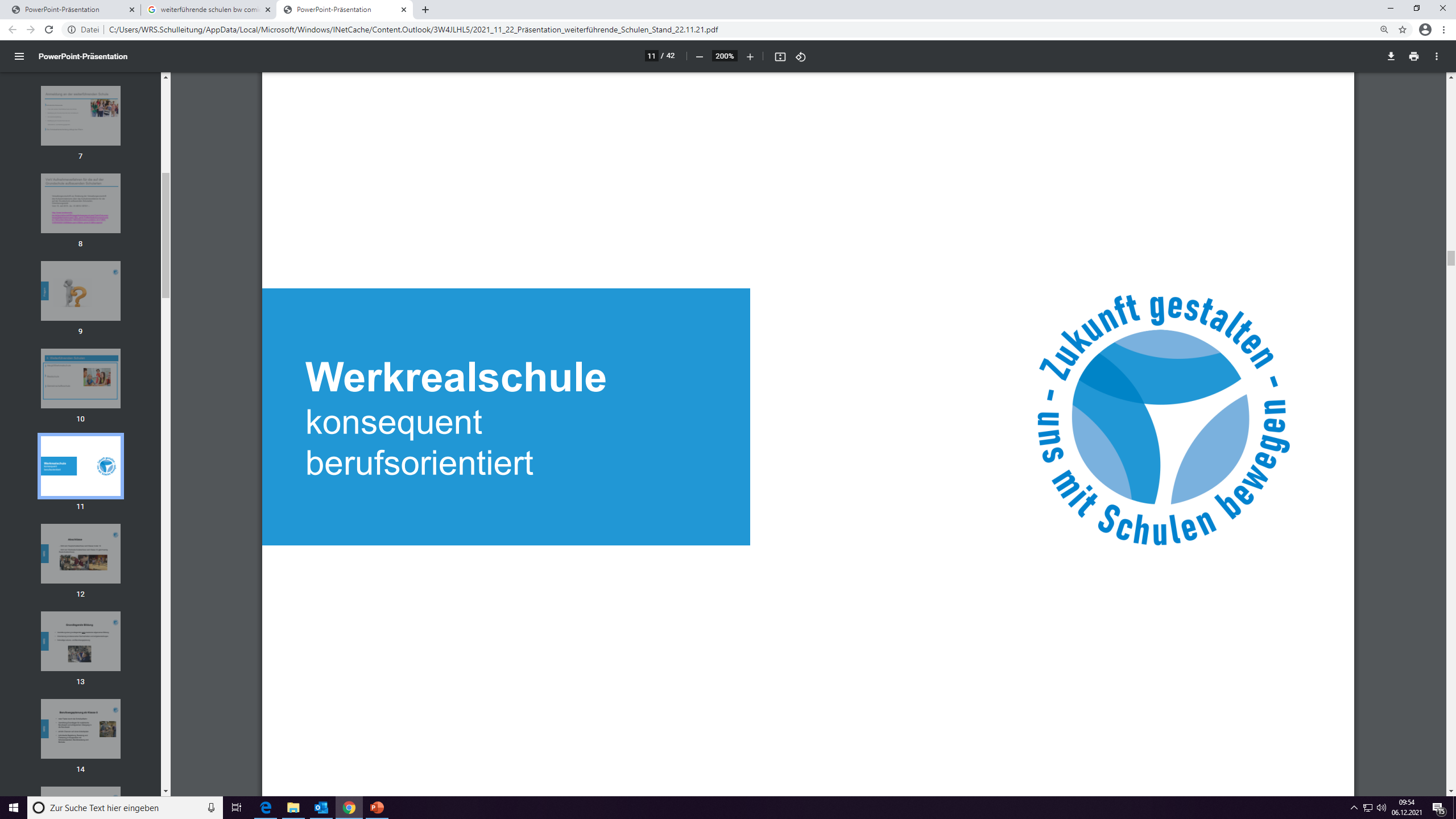 Abschlüsse
… führt zum Hauptschulabschluss nach Klasse 9 oder                10
… führt zum Werkrealschulabschluss nach Klasse 10
    gleichwertiger Realschulabschluss
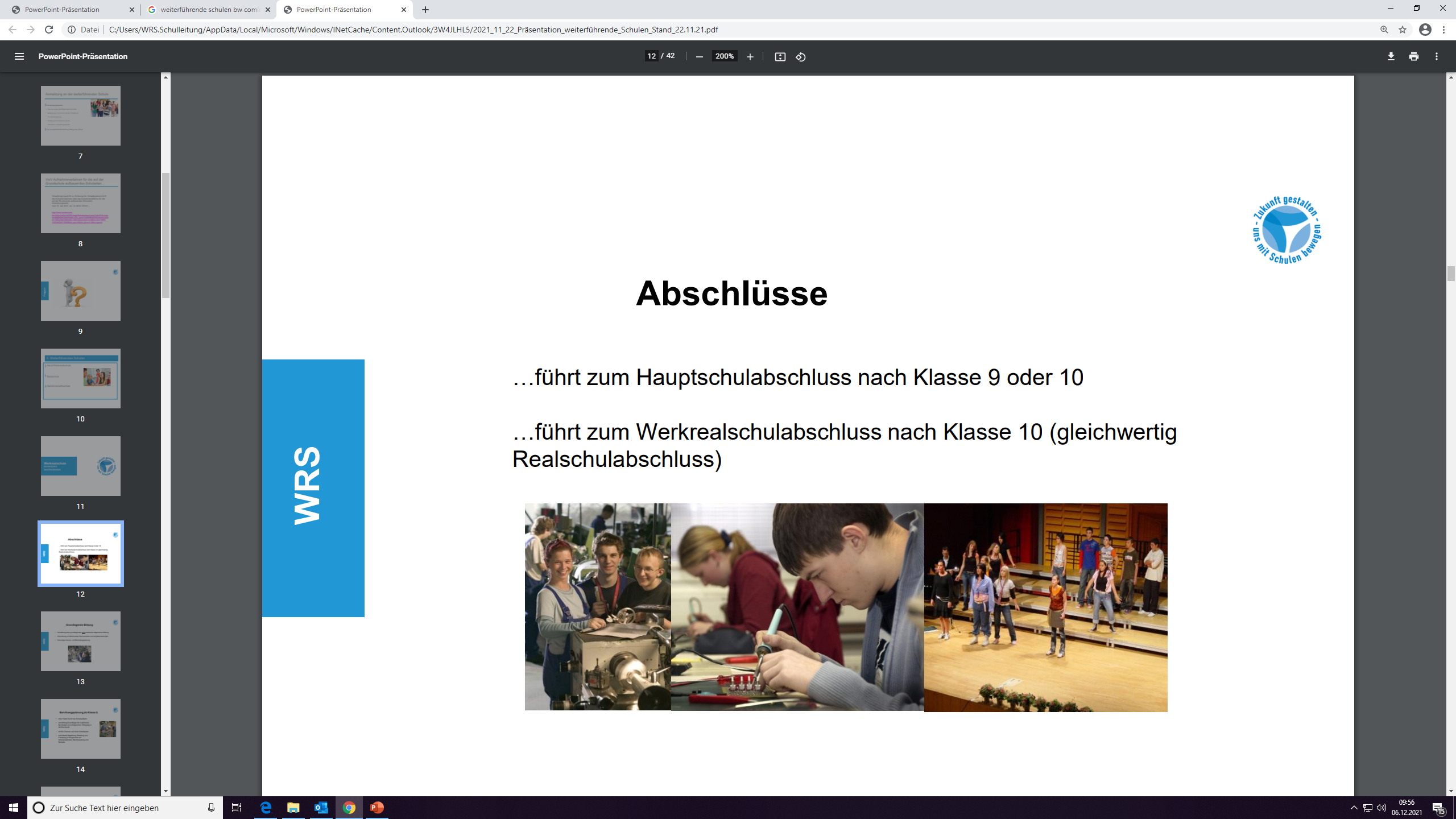 Digitaler „Schnupperabend“ 
2022
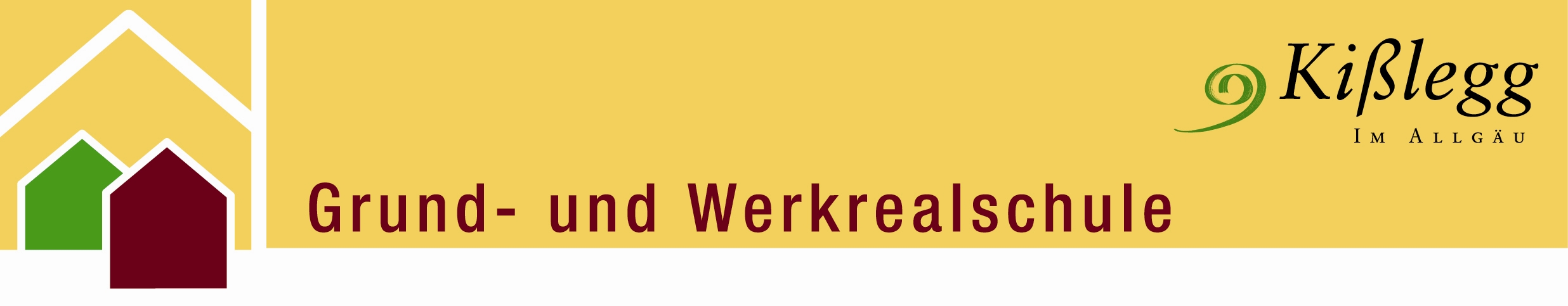 Warum Werkrealschule?
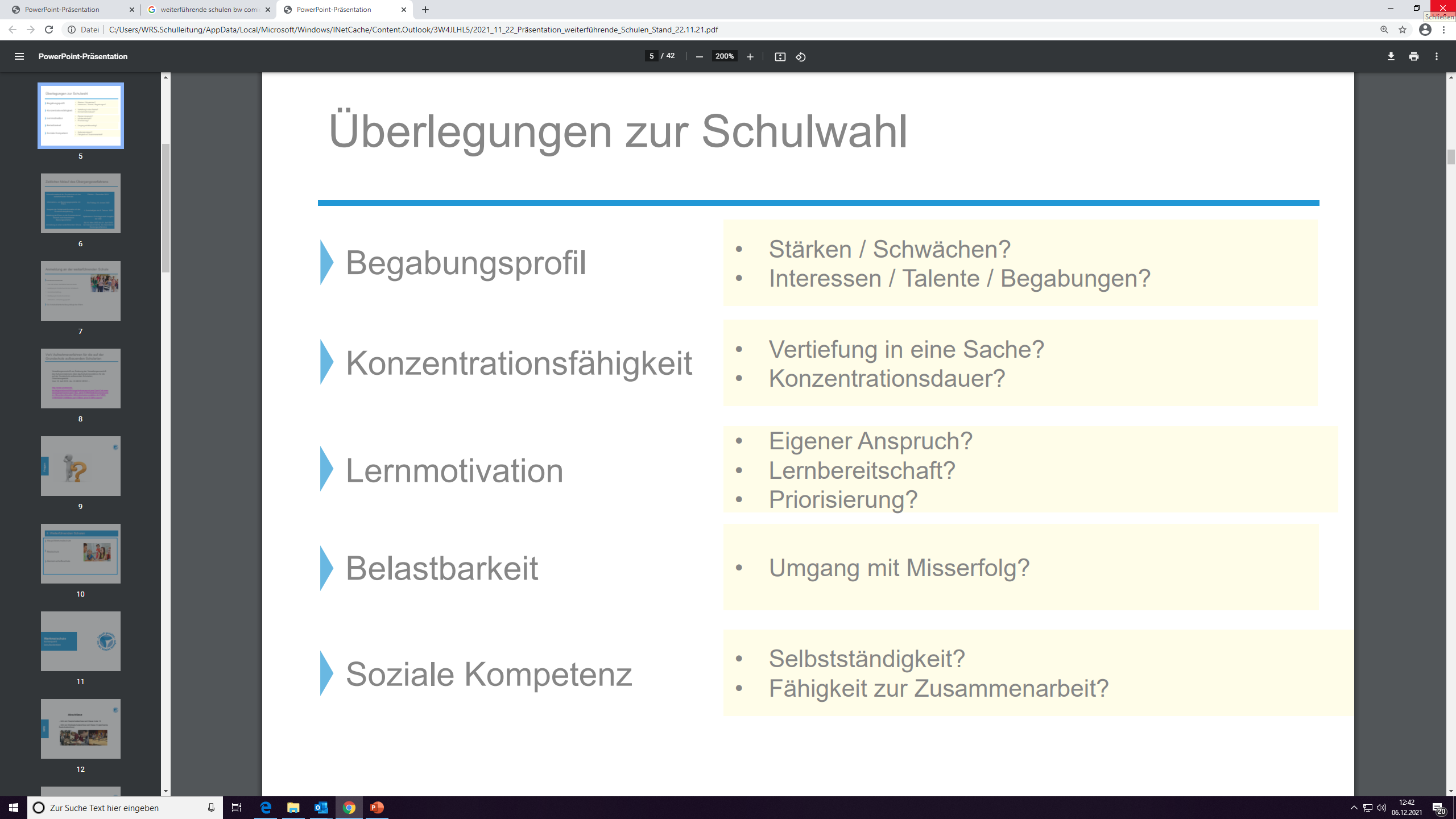 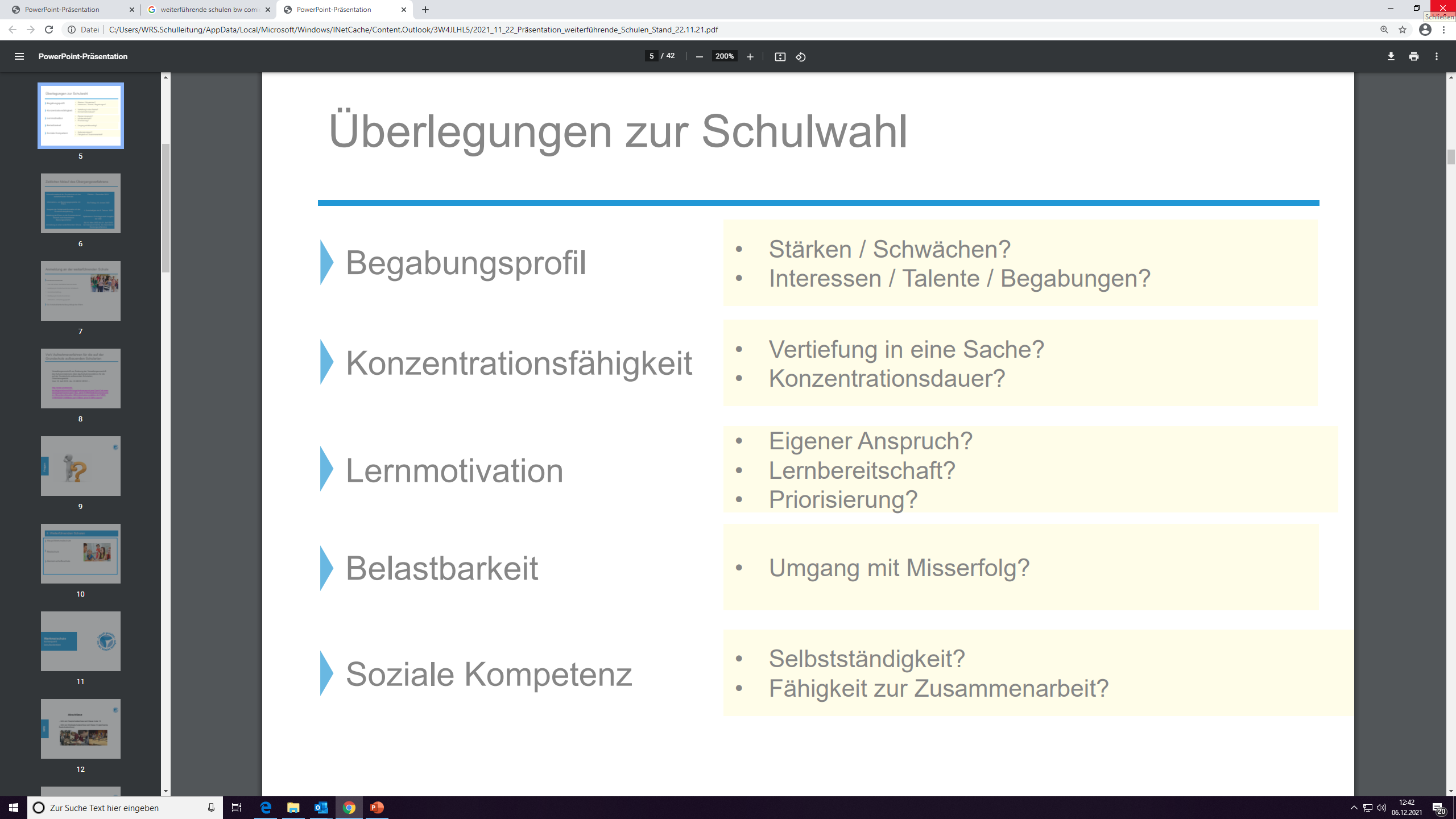 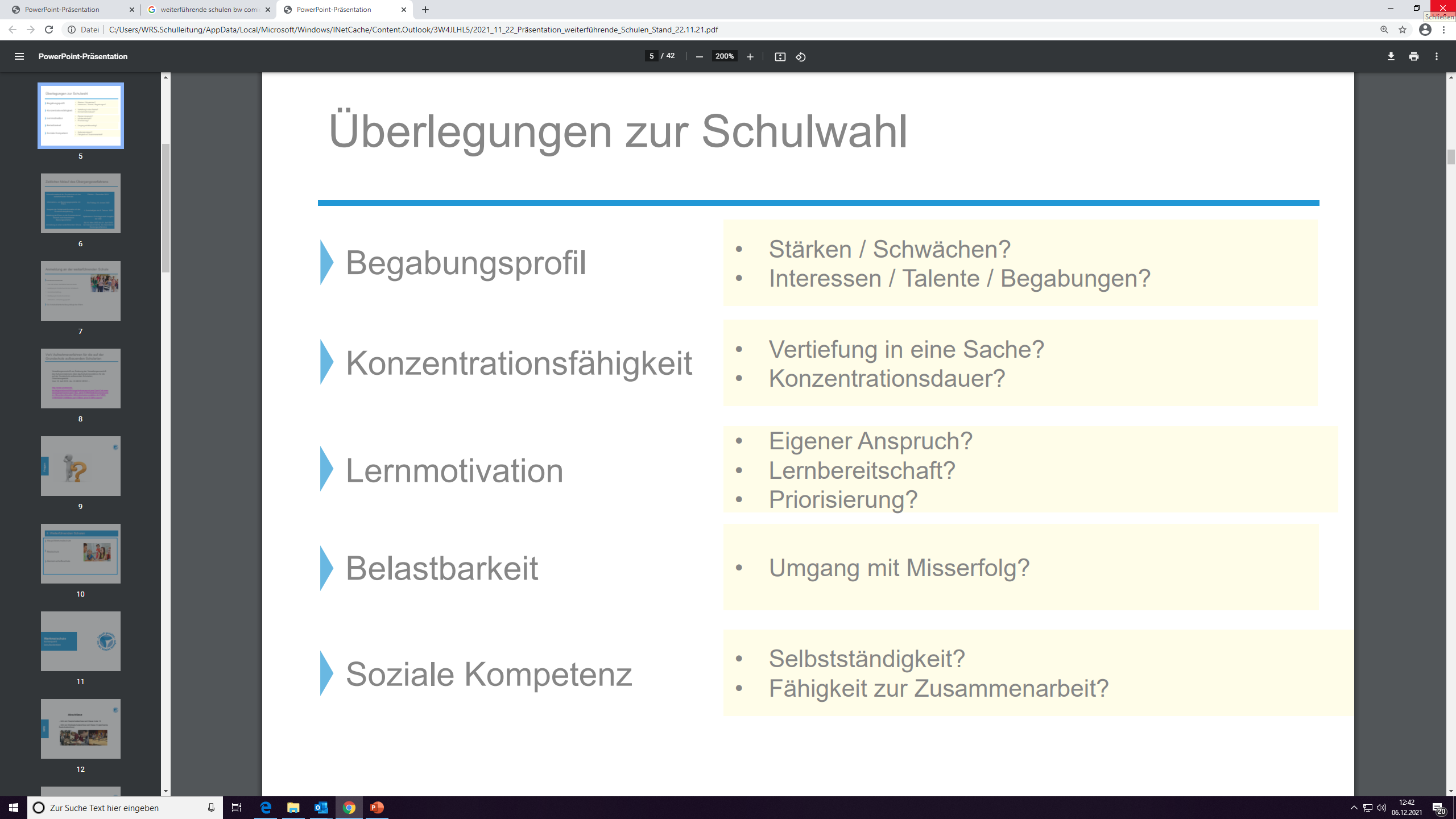 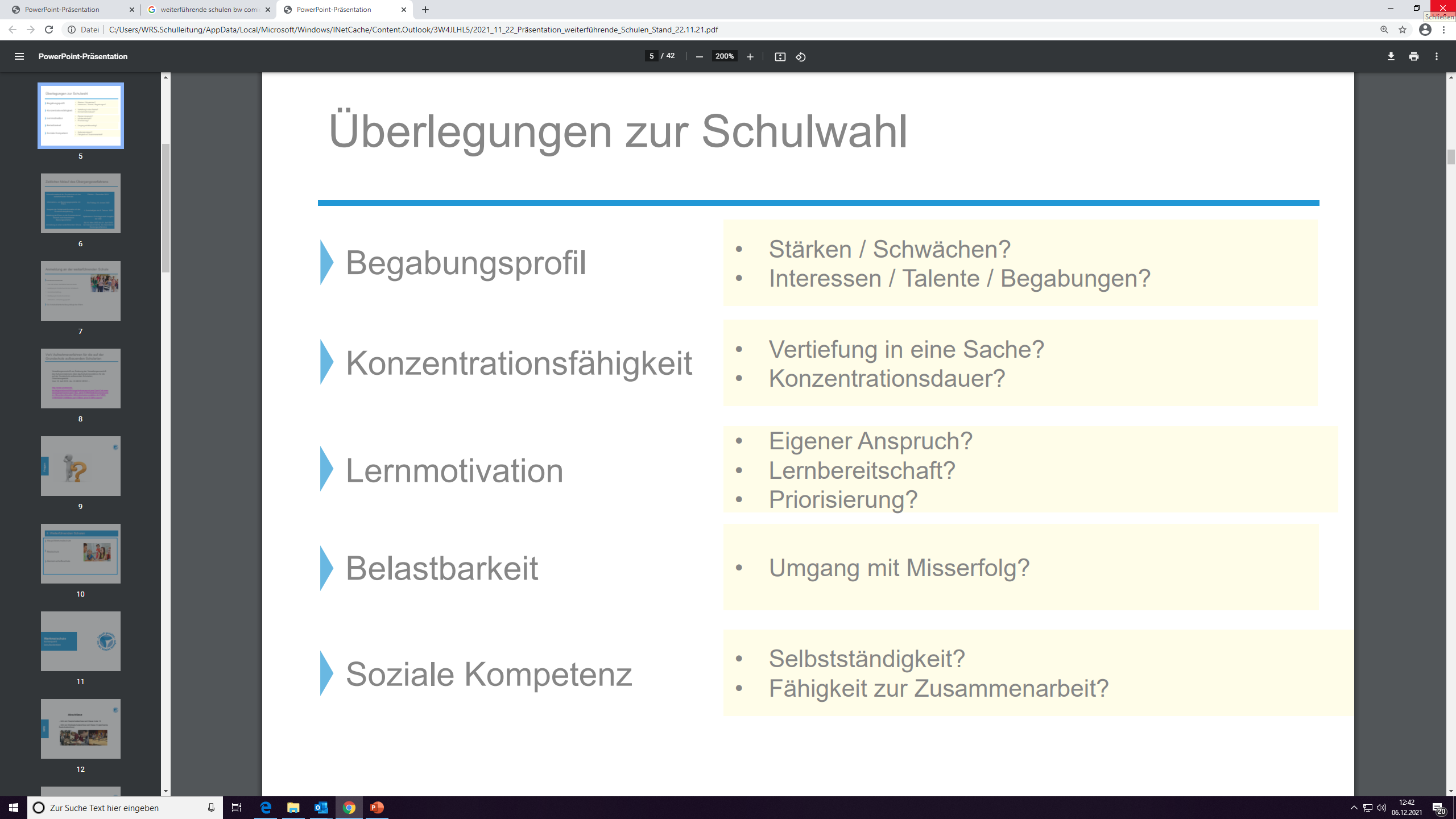 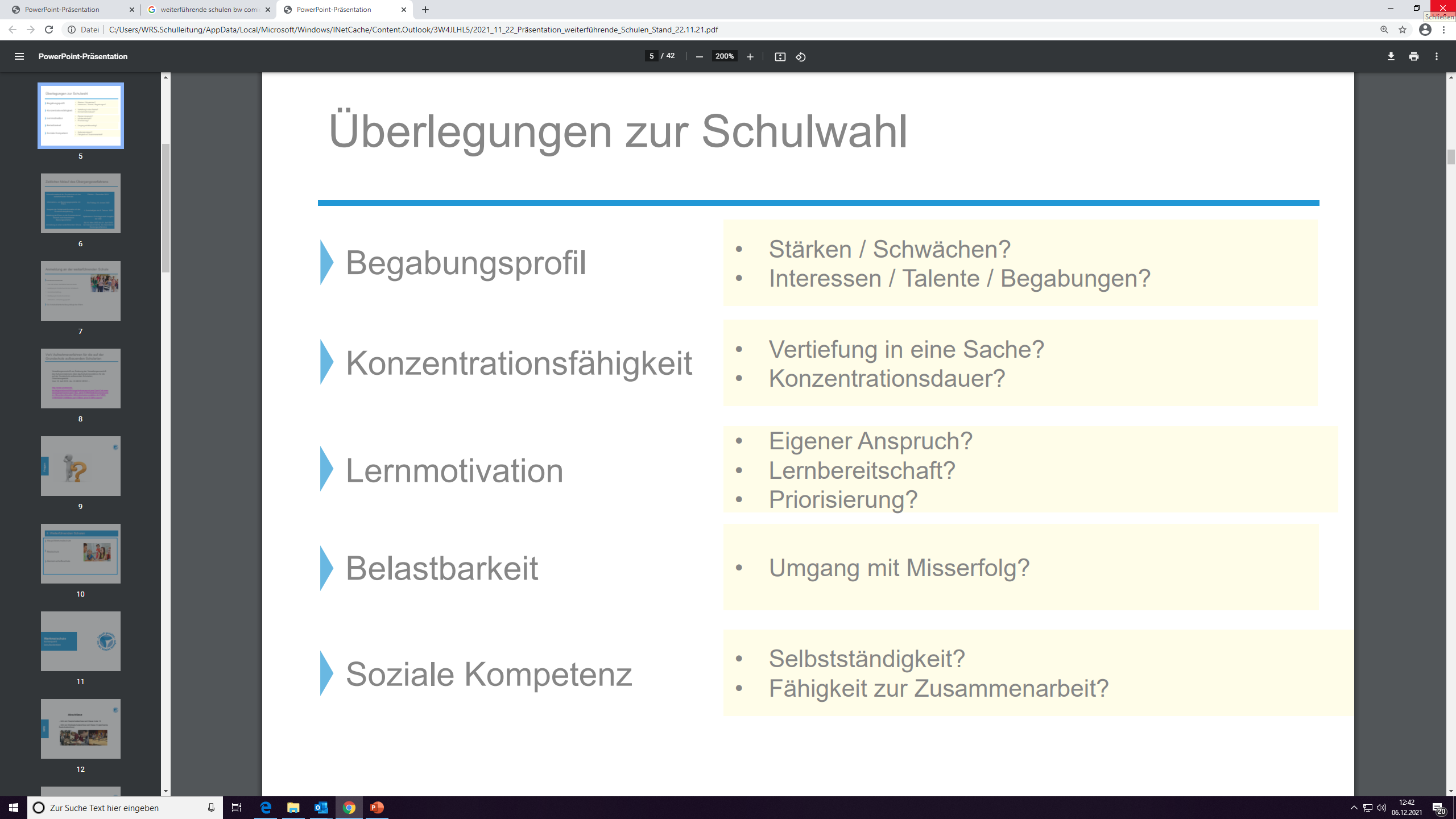 Digitaler „Schnupperabend“ 
2022
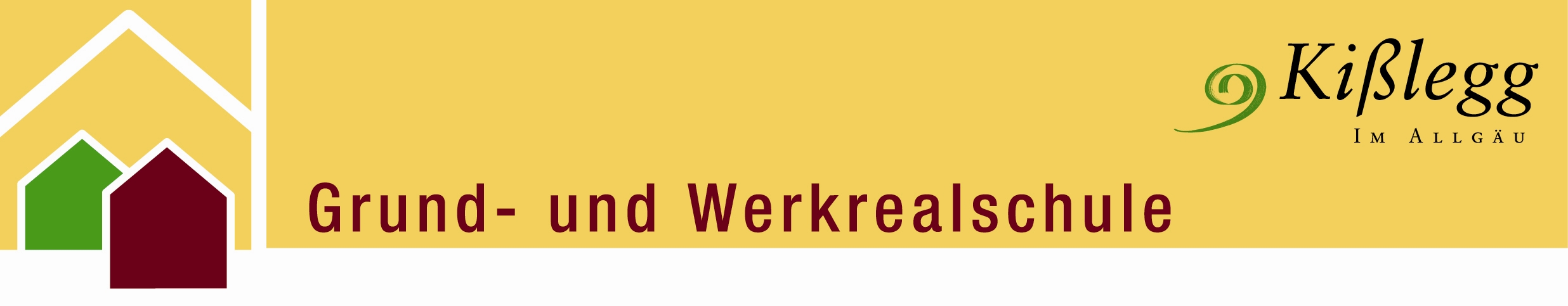 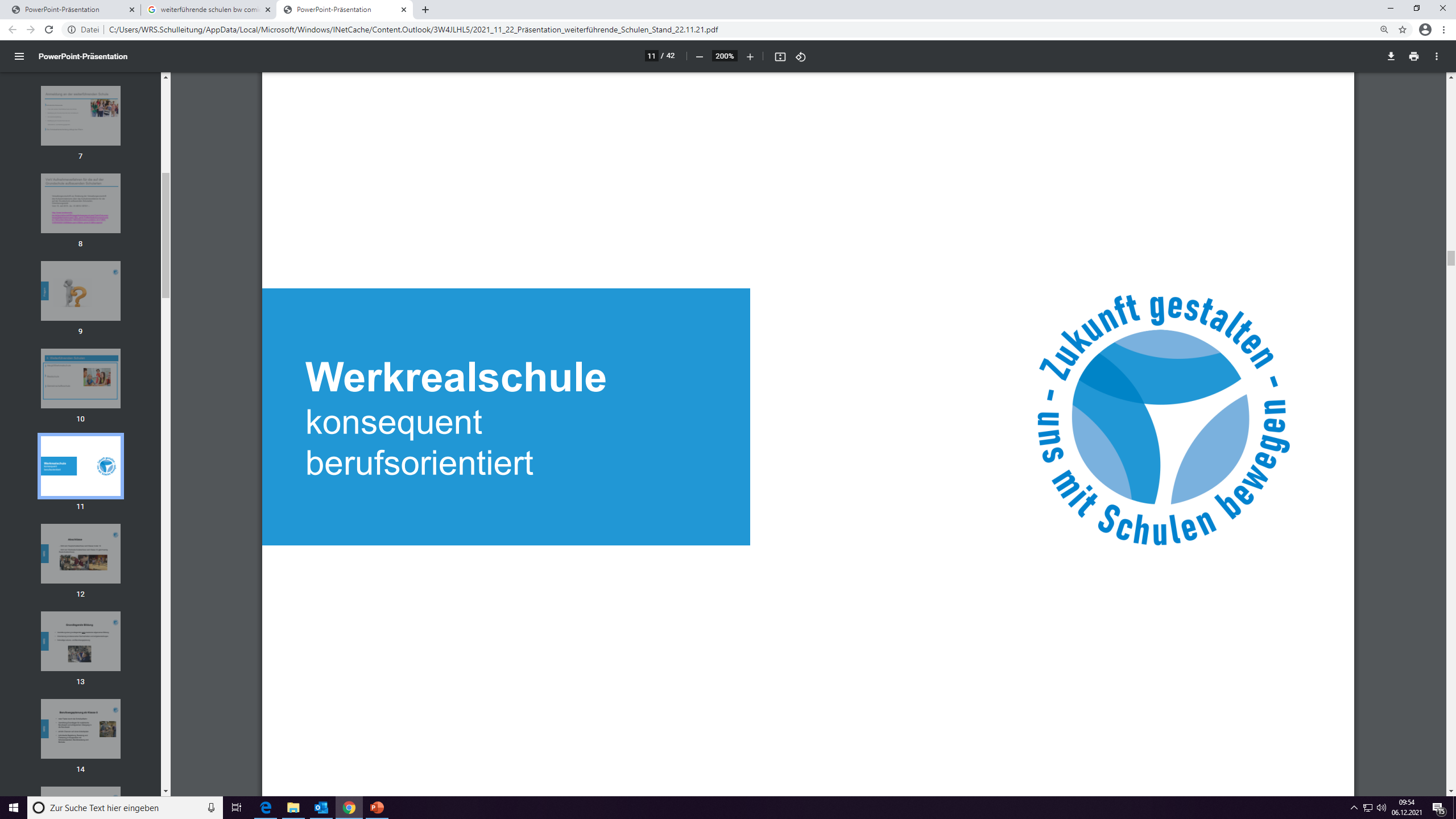 Leitlinien der Werkrealschule
→	Sicherung der Basiskompetenzen	(Lesen, Schreiben, Rechnen)
→	Orientierung an lebensnahen 	Sachverhalten und Aufgabenstellungen
→	Stärkung der Beziehung zwischen 	Lehrenden und Lernenden durch einen 	hohen Einsatz der Klassenlehrkräfte
→	frühzeitige Lebens- und Berufsplanung
Digitaler „Schnupperabend“ 
2022
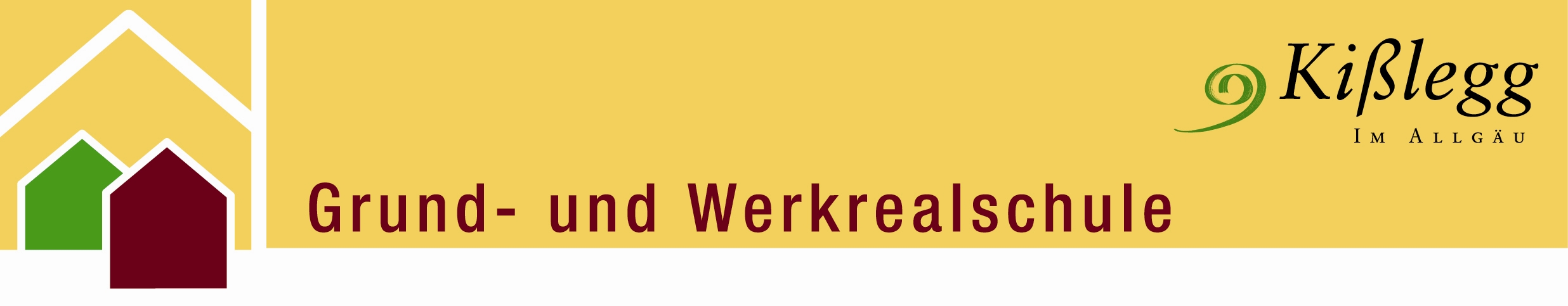 Berufswegeplanung ab Kl. 7
Klasse 7		Wahlpflicht (AES oder Technik)
		1 Woche Berufsorientierung
		Kompetenzanalyse
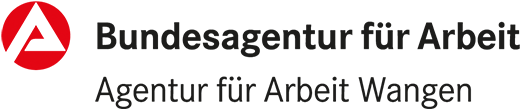 Klasse 8		1 Woche Praktikum
		Betriebserkundungen
		Bildungsmesse Ravensburg
individuelle Begleitung,
Beratung und Kooperation mit außerschulischen Einrichtungen
Klasse 9		1 Woche Praktikum
		Betriebserkundungen
		Bildungsmesse Wangen
		Girls´ Day
		Bewerbertraining
		Austausch mit Auszubildenden
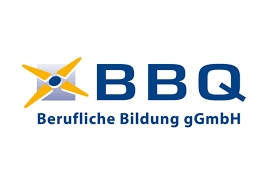 Klasse 10		1 Woche Praktikum
		Benimmtraining
		Austausch mit Auszubildenden
Digitaler „Schnupperabend“ 
2022
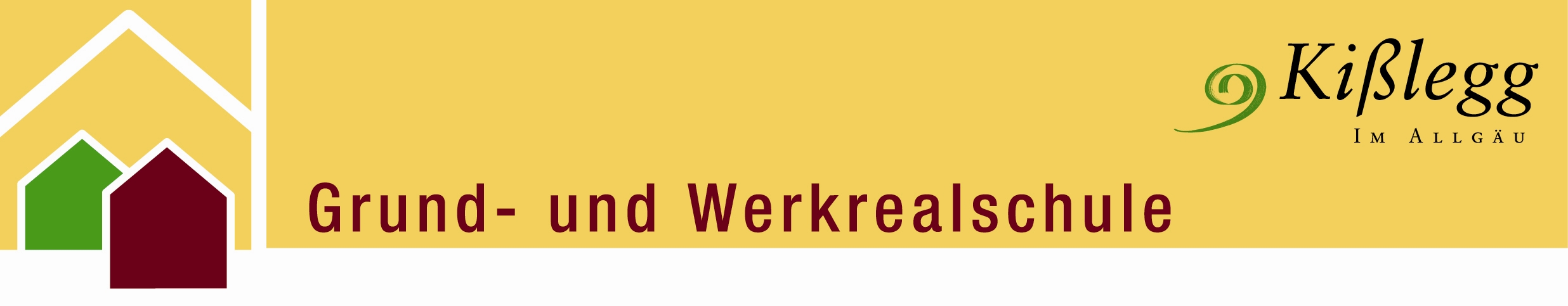 Kein Abschluss ohne Anschluss!
Anschlüsse
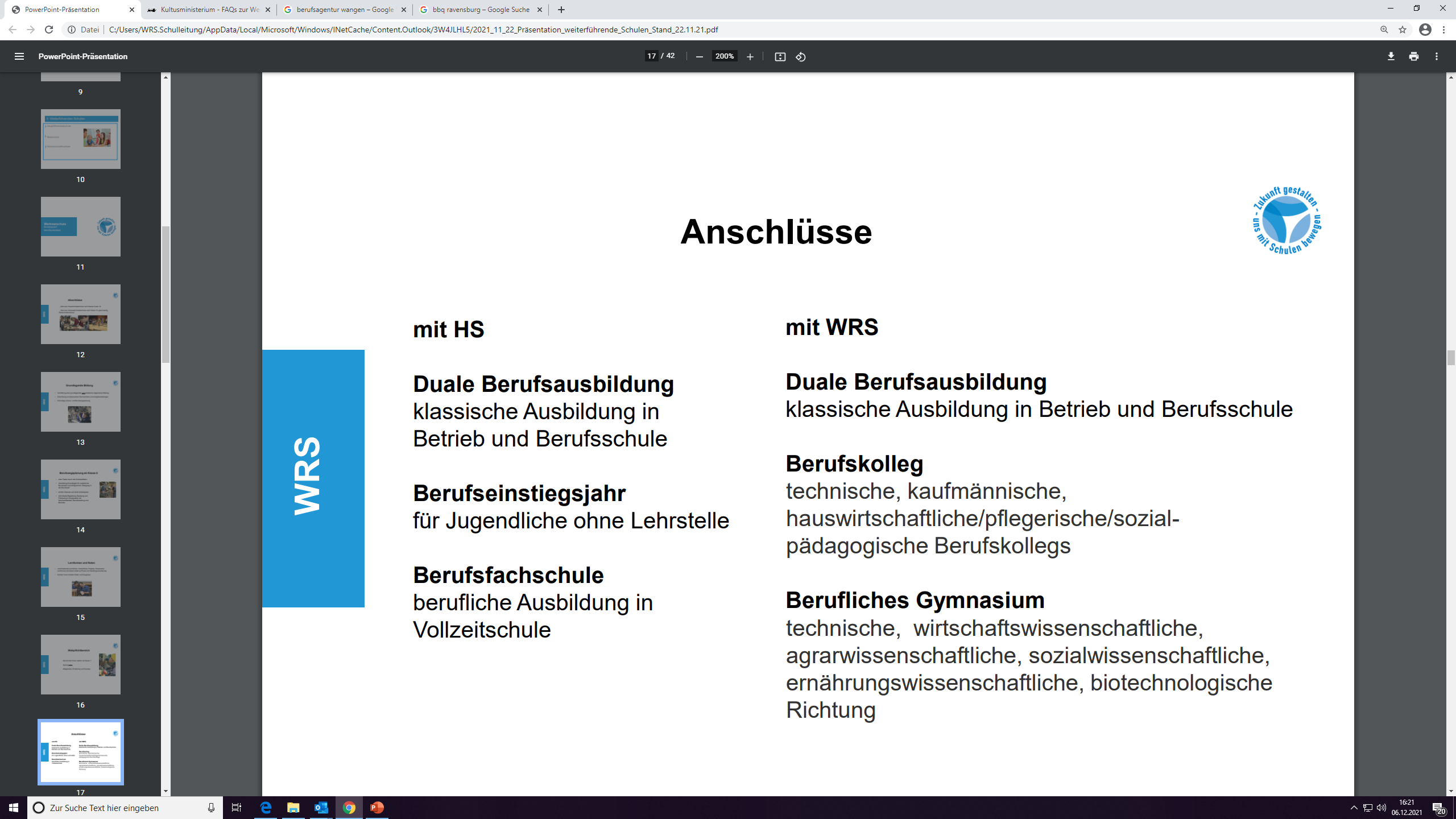 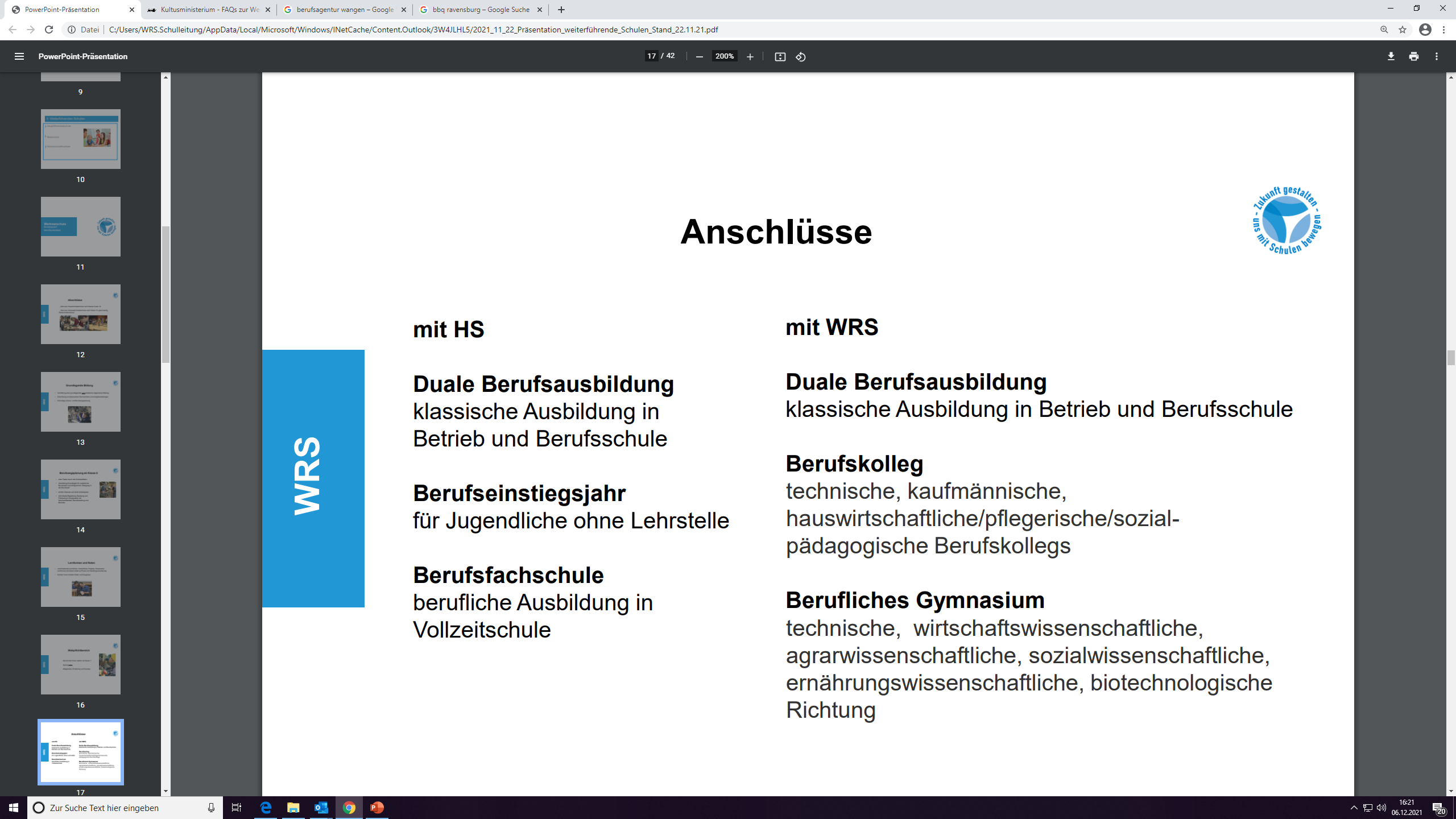 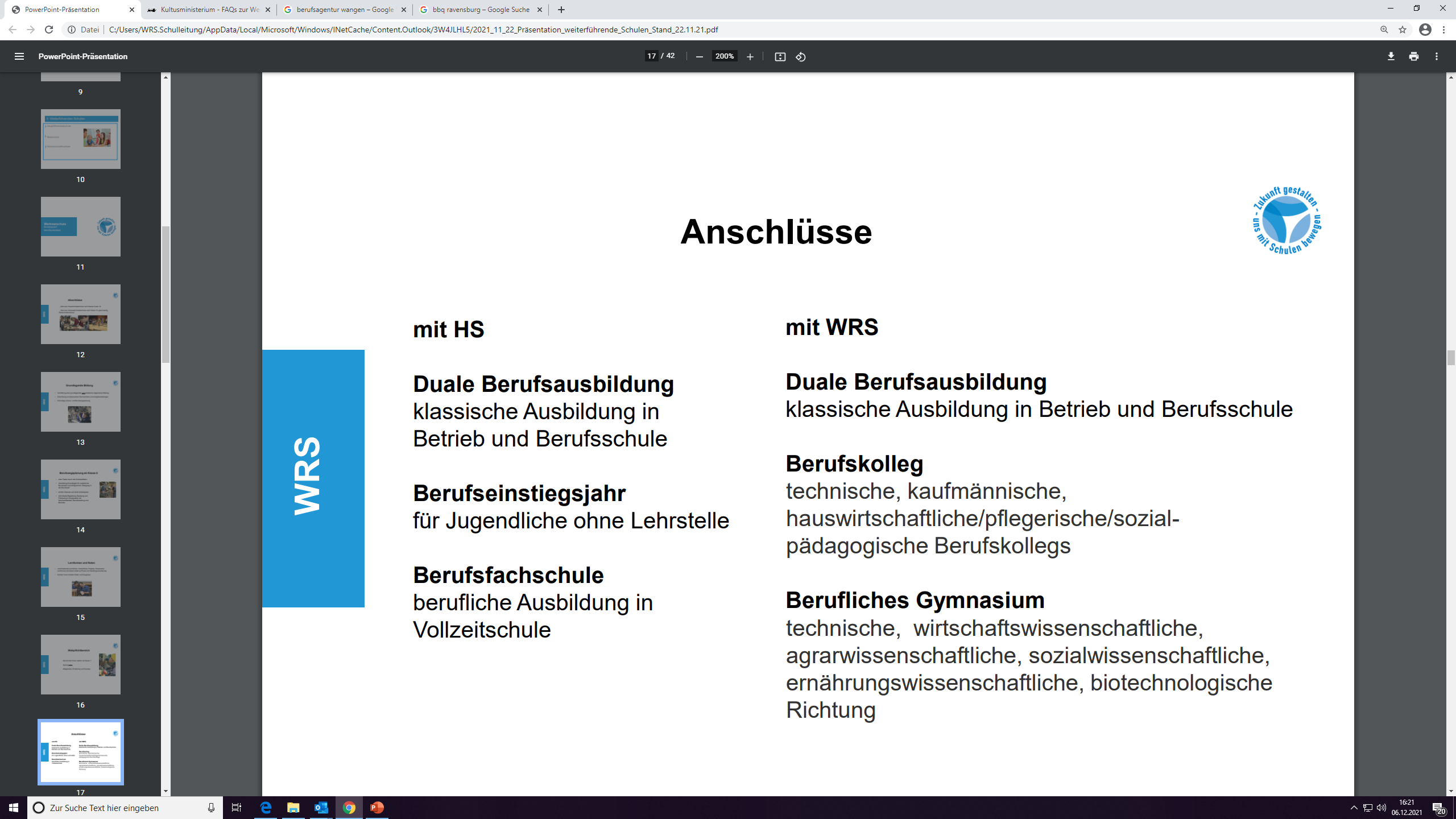